Hry a jejich koexistence s jinými populárními médii
Přednáška 4
Provázanost médií – prolínající se publikum? Anime, manga a hry
Pokemon
Ukázka provázanosti médií – návaznost na ZZ
Fate grand order
Vysvětlit dódžin tvorbu > velký hit studia Type-Moon
Kankore
Ukázka vědomého budování populární značky

Dating sim
Na jindy
Jaké znáte filmy podle her?
Media mix
Steinberg. Anime‘s Media Mix:
„nasazení textu napříč více médii, mezi nimiž anime hraje klíčovou roli popularizace frančízy; spoléhaní na jiná ztělesnění textu pro prodej děl téže frančízy; využití postavy jako způsobu propojení jednotlivých médií.“ (s. 148)
„reklamizace“ kulturního objektu

Nakladatelství Kadokawa:
1976 – filmové studio
„Budete dřív číst nebo sledovat?“ (jonde kara miru ka, mite kara jomu ka)
Vzájemná propagace film/román + reklama na další díla autora
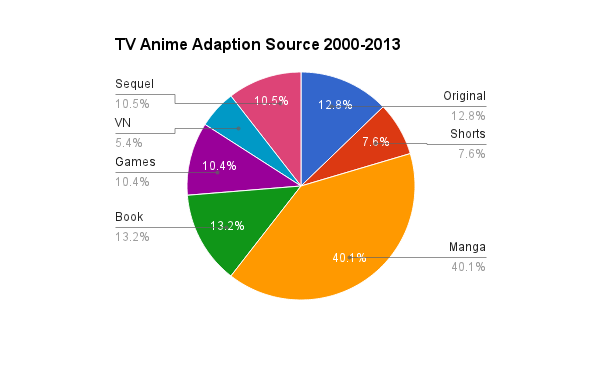 Anime, manga a hry
Herní studia vydělávají víc

Anime studia podnikají i ve hrách
Hry jako zdroj inspirace
Anime based on eroge

Manga jako podhoubí pro anime
větší záběr témat
Manga inspiruje i reflektuje trendy
Herní manga
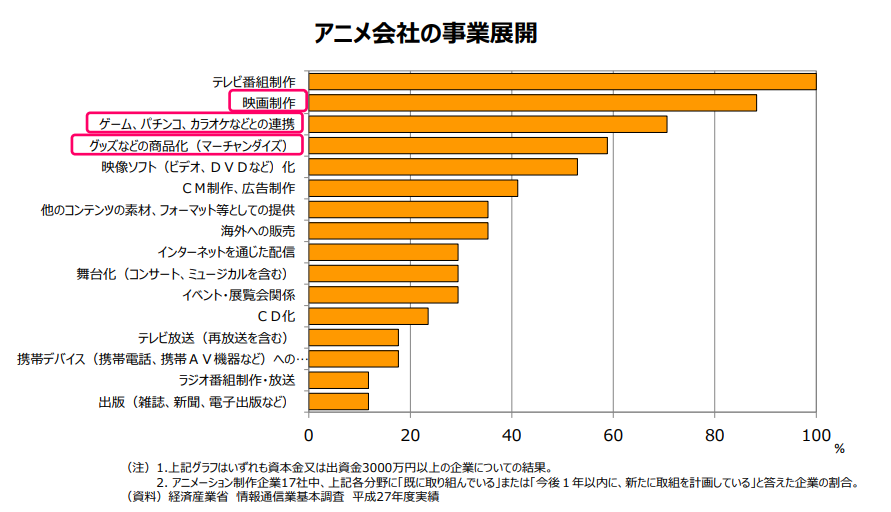 [Speaker Notes: Herní studia vydělávají asi 10x víc než animační studia, ale peněz se ve hrách točí jen o 50% víc: 1,8 bil jenů vs 1,24 bil jenů]
Manga a hry
Manga jako podhoubí pro anime – větší záběr témat

Herní manga:
http://news.denfaminicogamer.jp/kikakuthetower/170721
Jaké jsou tam kategorie?
[Speaker Notes: Kategorie: 1) Battle manga: bojuje se skrze hry, 2) Game player manga: hráči v jiných situacích než v soubojích, 3) Eseje a reportáže na téma mangy, 4) Game creator manga: o vývojářích, 5) Komediální manga o hrách, 6) Retro manga – herní nostalgie]
Pokemon – ukázka symbiózy médií
Game freak – původně vydavatelé „dódžin“ časopisu
Satoši Tadžiri a Ken Sugimori
1996 – Pokemon Red a Green
1996 – karetní hra, první manga
1997 – anime, další manga
Satoši vs Šigeru
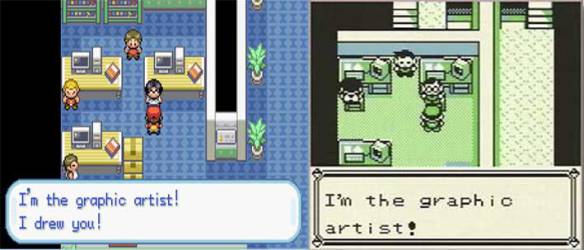 [Speaker Notes: Dojin – zajmova sdruzeni za ucelem tvorby]
Dódžin gému
Dódžinši, dódžin sofuto…
Dódžin soft – občas problematický prodej kvůli nemožnosti ihned ověřit obsah
Vzniká Pasoketto
Jak je to v Japonsku s autorskými právy?
Ukázka dódžin sofuto?
二次創作
Participativní kultura?
Rekrutování talentů?
https://en.wikipedia.org/wiki/D%C5%8Djin_soft
https://en.wikipedia.org/wiki/Recettear:_An_Item_Shop%27s_Tale
Dódžin 同人
Organizovaná fanouškovská tvorba
„druhotná tvorba“

Tolerováno držiteli autorských práv
participativní kultura
nábor talentů

Dódžinši/dódžin sofuto

Comiket
největší con na světě
Dódžin kruhy na Comiketto
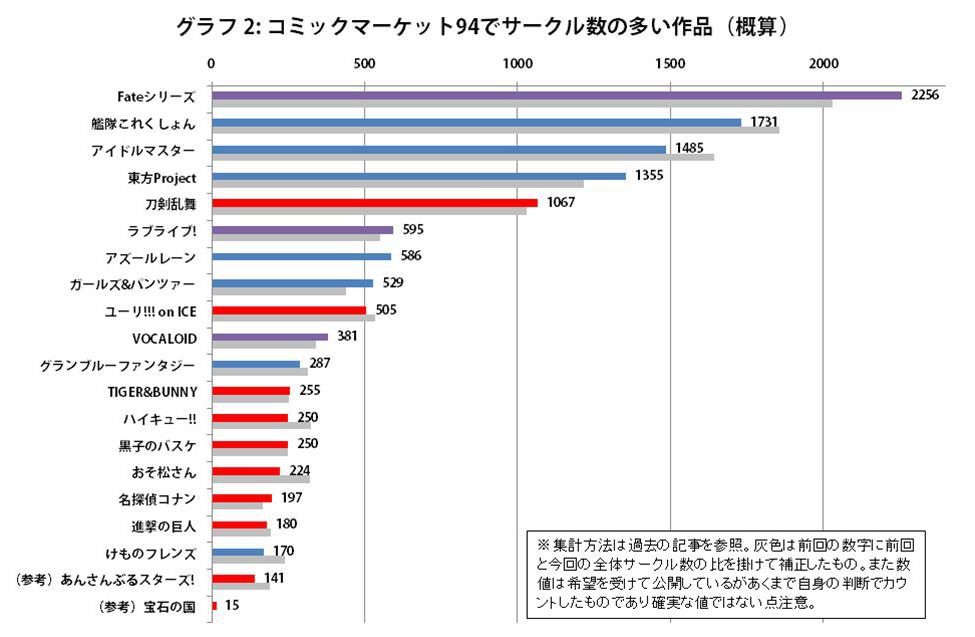 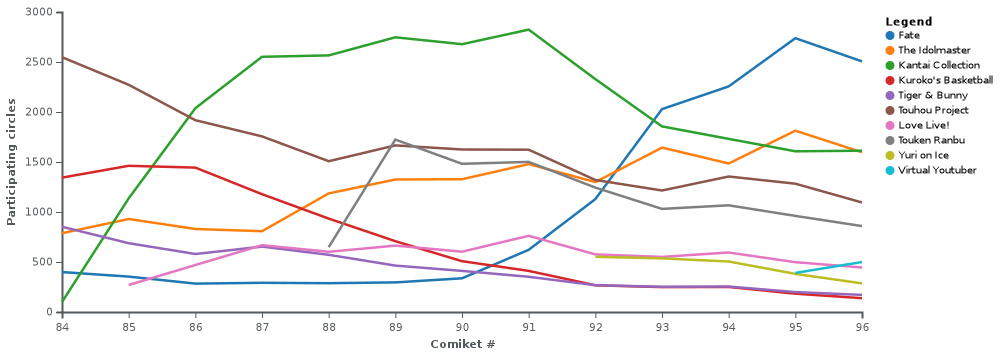 Fate/Stay Night
Studio Type Moon – dódžin studio – příběh
2000 – VN Tsukihime – vysoká kvalita, popularita na internetu, sekundární tvorba > anime, manga
2004 Fate/Stay Night
2006 anime
Light novely, pokračování, bojové hry
2015 Fate/Grand Order > 2019 anime
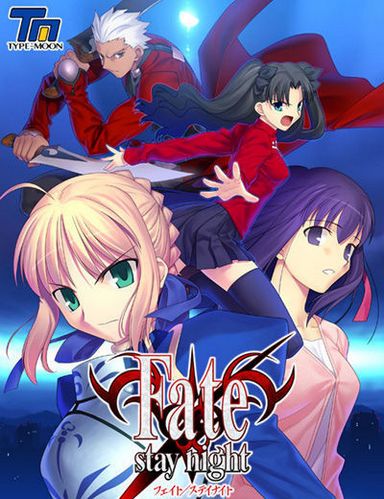 Kantai collection
2013
Dmm.com – spíše hry pro dospělé, ve spolupráci s Kadokawa něco šířeji přijatelnějšího
Kankore jako ukázka vědomého budování značky
LN, manga, anime, anim. Film, tabletop RPG
Tóken Ranbu
web
Ukázka hry
Anime
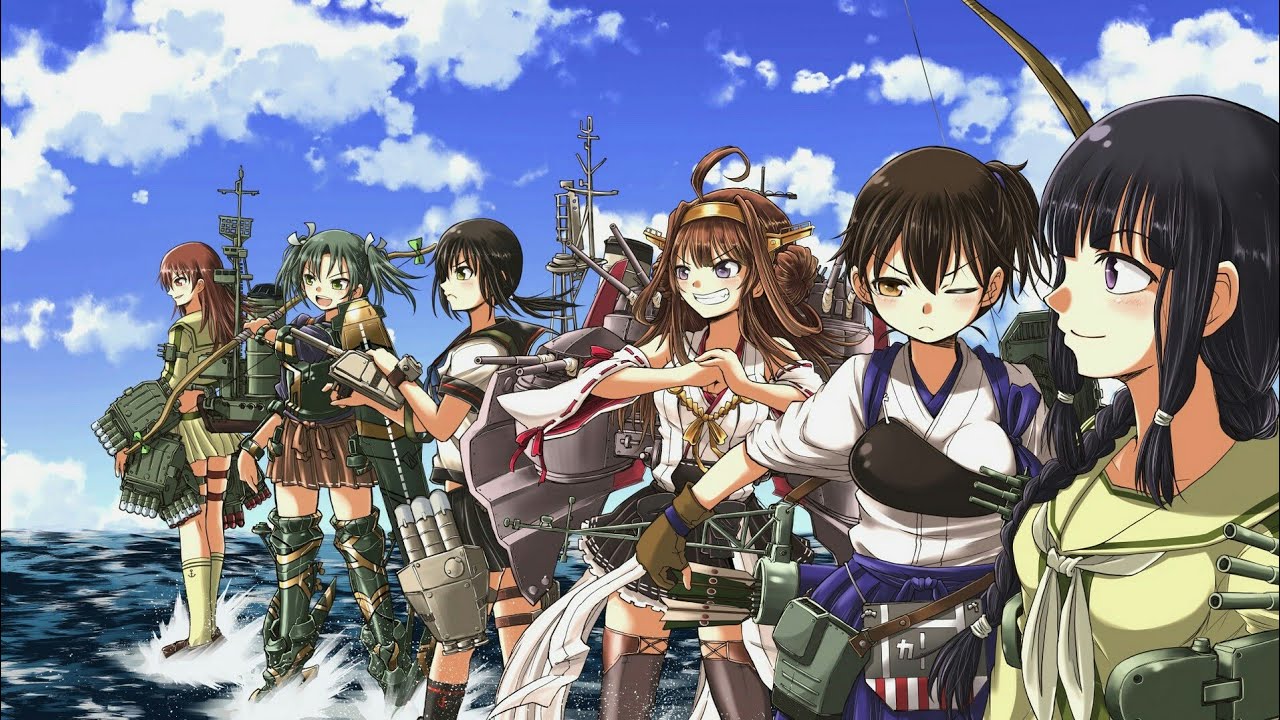